(Map 1 - 1936)
World War II: It Begins
The Austrian Anschluss
In 1937 Hitler called for the unification of the German people (Hitler wants more land)
First place: Austria
Hitler announces the “union” of Austria and Germany
Hitler’s Demands
Hitler next demands the Sudetenland, an area of Czechoslovakia with a large Germany-speaking population
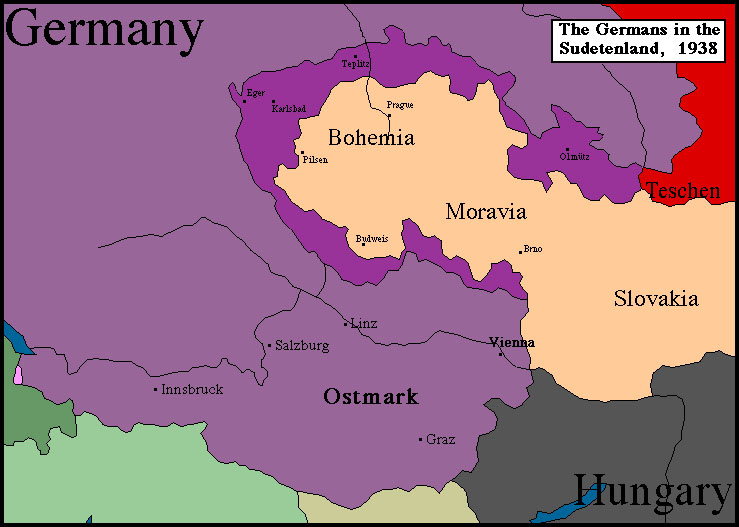 The Munich Agreement
European leaders start worrying
Representatives of Britain, France, Italy, and Germany agreed to meet in Munich to decide Czechoslovakia’s fate (the Munich Conference)
Appeasement: agreed to Hitler’s demands
Concessions in exchange for peace
Why?
Hitler has few demands – give him what he wants and we can avoid war
British Prime Minister: Neville Chamberlain
Neville Chamberlain:
Returning home, he promised “a peace with honor, a peace in our time”
Churchill, very upset: 
“Britain and France had to choose between war and dishonor.  They chose dishonor.  They will have war.”
Primary Source Activity
Document A & B (Pages 2-3 in Doc Book)
Read each document and answer the corresponding questions on your notes.  


Appeasement Hypotheses – 
#1 – Write a paragraph answering Hypotheses #1
The Nazi-Soviet Pact
Non-aggression pact: August 1939
Germany and Russia promised never to attack each other
Another pact (secret) to divide Poland between them
Map 2:  1938
The German Offensive Begins
Did appeasement work?
In March 1939, Hitler takes over the rest of Czechoslovakia
Hitler invaded Poland on September 1, 1939.
Two days later Britain and France declared war.
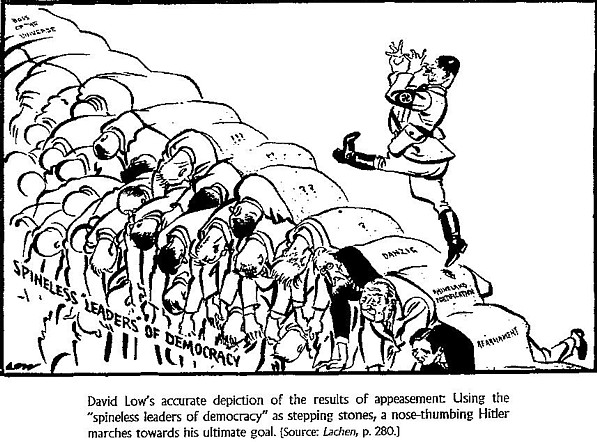 A. Blitzkrieg in Poland
Blitzkrieg – lightning war
Tanks, artillery, and soldiers, moving by truck instead of on foot, rapidly struck deep into enemy territory before the enemy could react.
German troops took Poland in less than a month.
This was used to also take Denmark, Norway, Belgium, the Netherlands, and France.
Map 3:   Sept 1939
The Phony War
For several months afterward, war was at a standstill along the Maginot Line along the French Border.
Called the “phony war” because no one fought for several months.
Suddenly, on April 9, 1940, Hitler launched a surprise invasion of Denmark and Norway
He next turned to Belgium and the Netherlands, which he overtook by the end of May
Map 4:   April 1940
Map 5:   May 1940
Dunkirk Evacuation
Take notes on the story...
Troops landed in England from Dunkirk, 	
	Beach	Harbor	Total
27 May 	– 	7,669 	7,669
28 May 	5,390 	11,874 	17,804
29 May 	13,752 	33,558 	47,310
30 May 	29,512 	24,311 	53,823
31 May 	22,942 	45,072 	68,014
1 June 	17,348 	47,081 	64,429
2 June 	6,695 	19,561 	26,256
3 June 	1,870 	24,876 	26,746
4 June 	622 	25,553 	26,175
Totals 	98,671 	239,555 	338,226
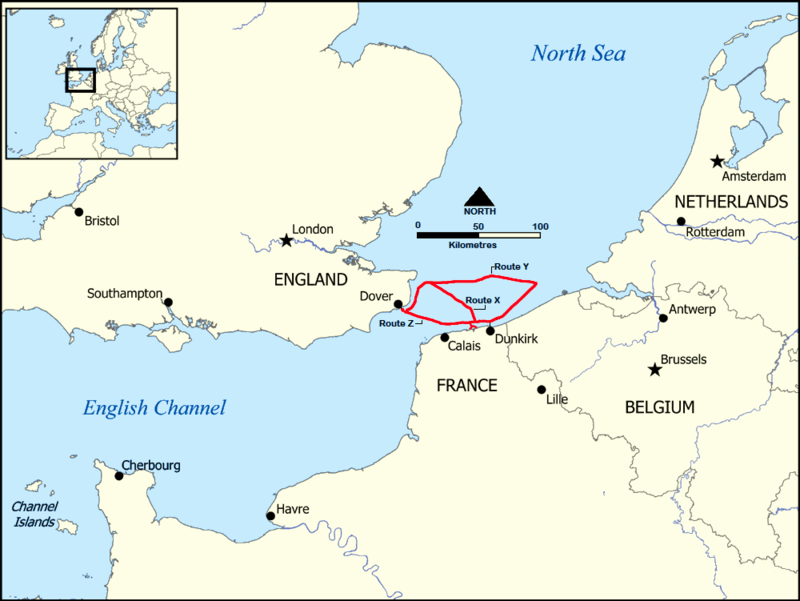 France and Britain fight on
The Fall of France
Germans came through Belgium to attack France
British and French troops barely escape
Italy joins on the side of Germany and invades France from the South
France was quickly overtaken
Map 6:   June 1940
The Battle of Britain
Hitler tried to use the Luftwaffe (Air Force) to destroy Britain’s ability to resist.
1,000 planes a day bombed Britain.
RAF pilots flew as many as six and seven missions a day.
“Never in the field of human conflict was so much owed by so many to so few.”
HOMEWORK
Read Documents C, D & E and Complete the questions in your notes.  

Complete Hypotheses #2 using what you’ve learned from Docs C, D & E.  

Documents can be found on my website...OR you can take a Picture of them from the Doc Book on pages 4-5.